Truck Bed Ramp System
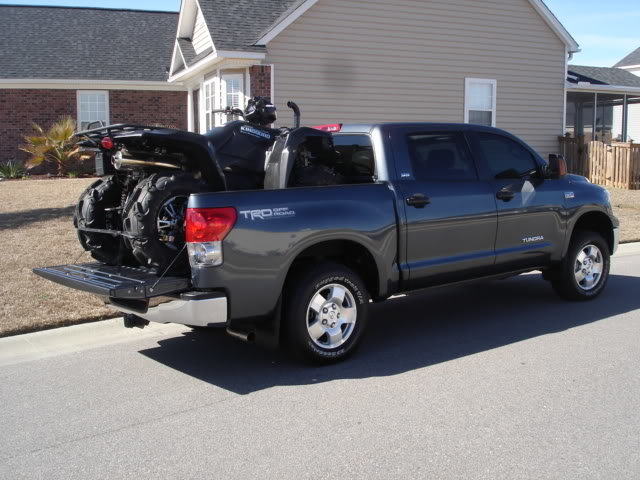 [Speaker Notes: Example of the “pain” of loading a recreational vehicle into a pick up truck. This person might need to be a little creative to get this ATV in the truck bed if they didn’t have some sort of ramp.]
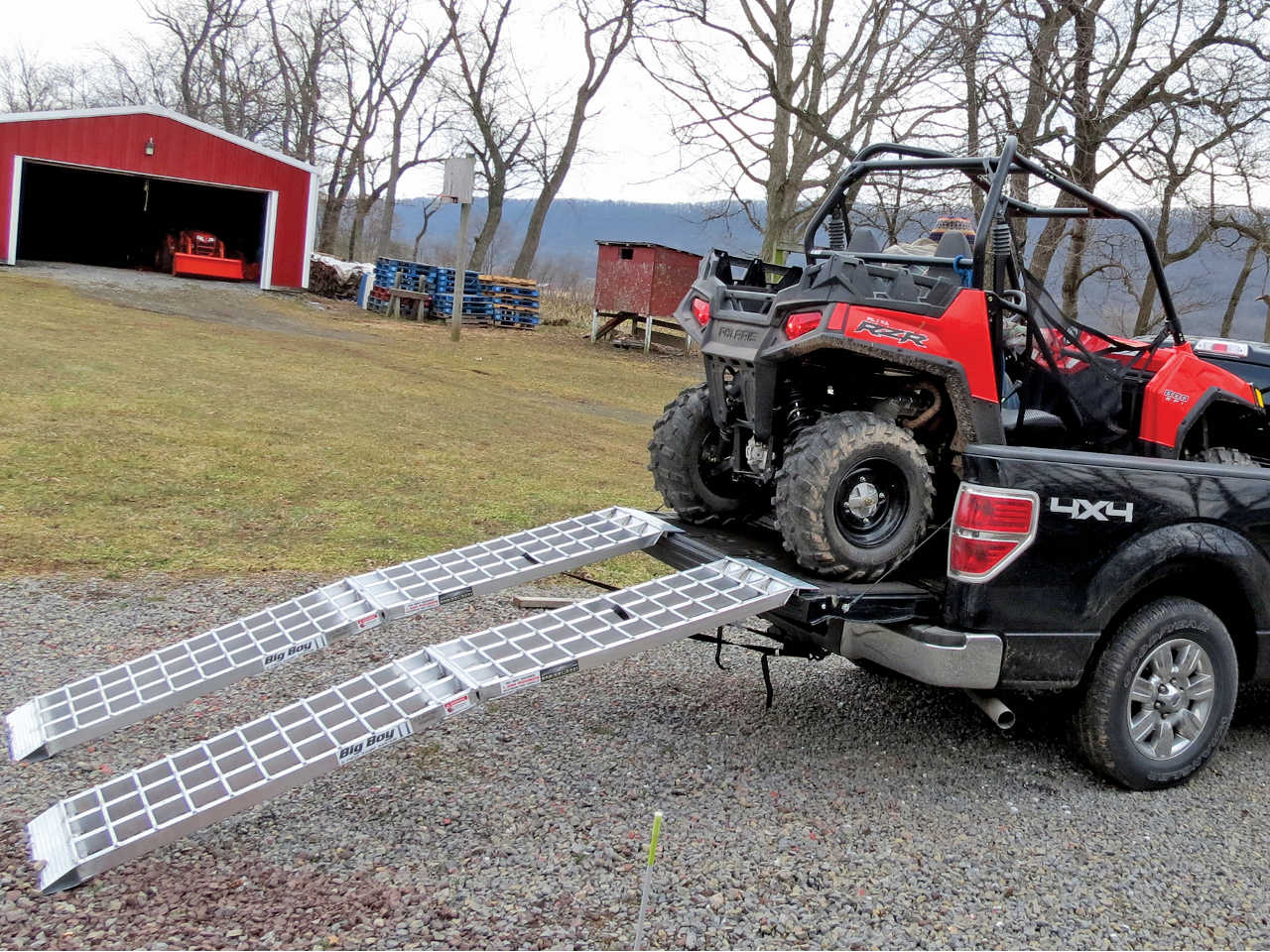 [Speaker Notes: An example of a current solution. What would be some potential “pains” with this solution?
(heavy pieces, might slip off truck, where can they be stored]
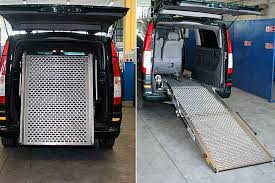 What do We Need to Consider?
Let’s make a list!
Considerations
Considerations
[Speaker Notes: List of considerations, summarized after the session.]
Considerations
Business Considerations
Marketability
Will people buy it?
What is the cost to make it?
What will people pay for it?
Patent search
Technical Requirements
Support the weight
Safety 
Pinch hazards
Incorrect use
Codes and standards
Ease of use and easy to figure out how to use it
Value added ideas
Motorized?
Assisted motion?
Slide side to side?
[Speaker Notes: Things to think about or lead the students to think about]
Project Teams
Please sit with your project teams
Expert Groups
Count off 1-4
[Speaker Notes: Establish expert groups in business considerations to obtain all information]
Enroll in Expert Group
Log on to Canvas and enroll in your expert group by selecting the “People” tab
Expert Groups